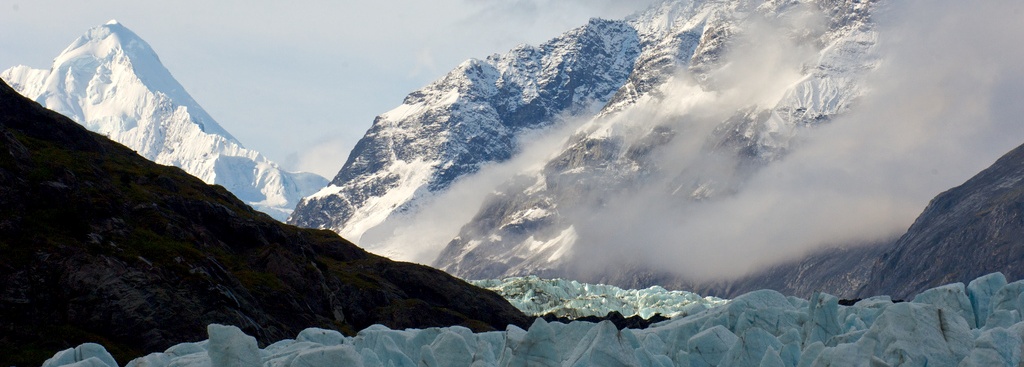 TOPENIE
Čo vidíte na obrázkoch?
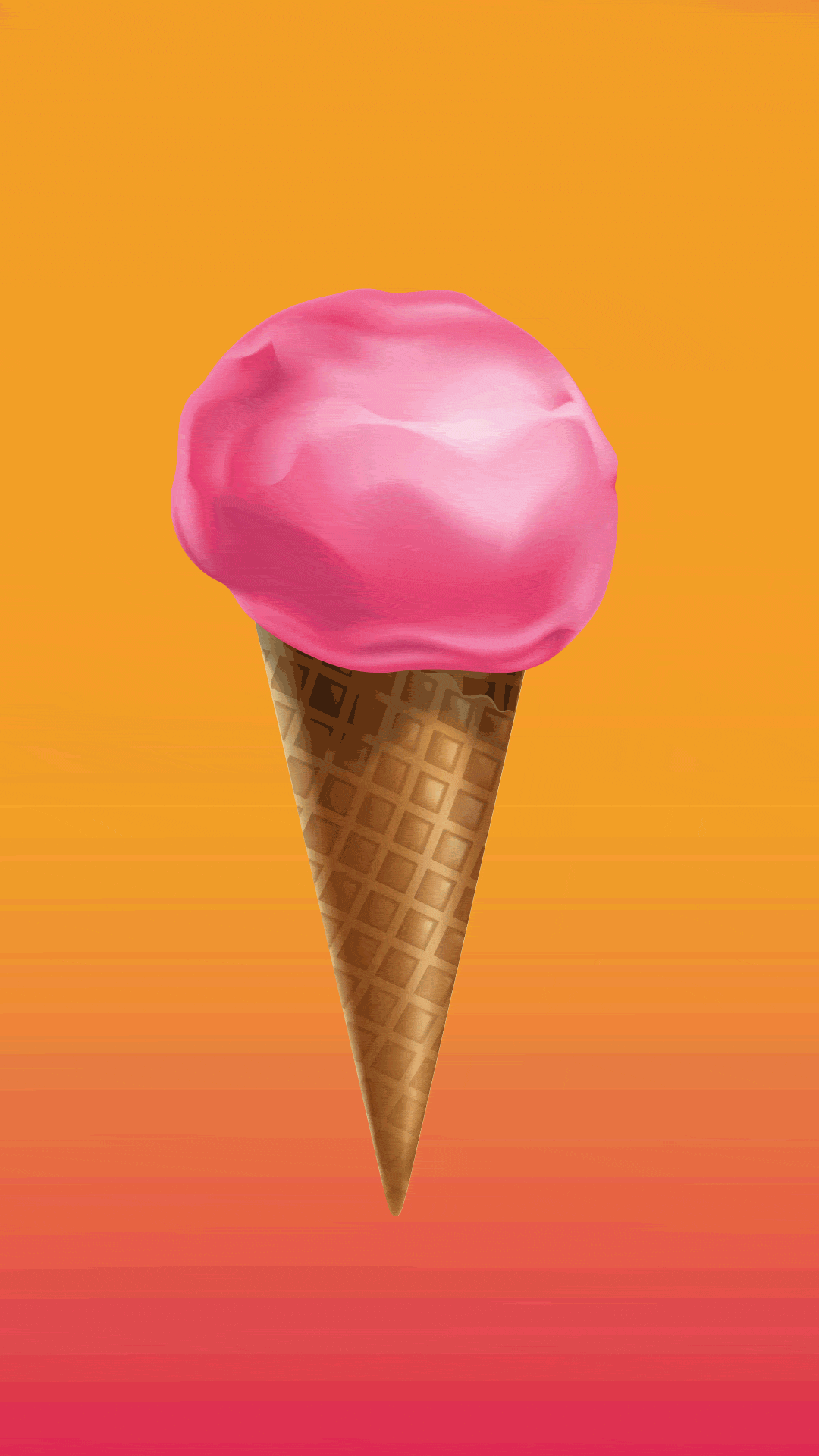 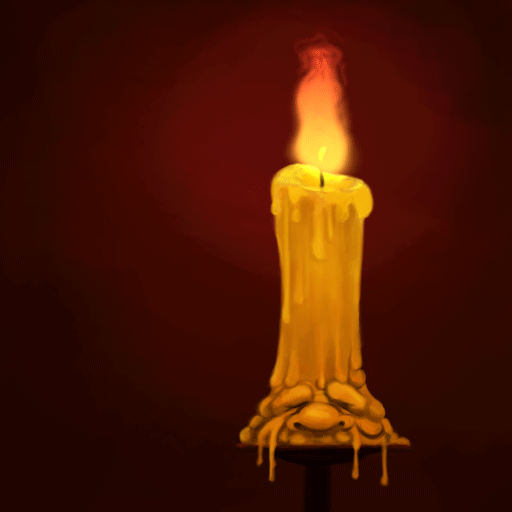 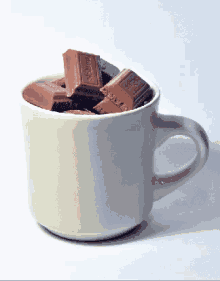 Topenie
Zapísať do zošita
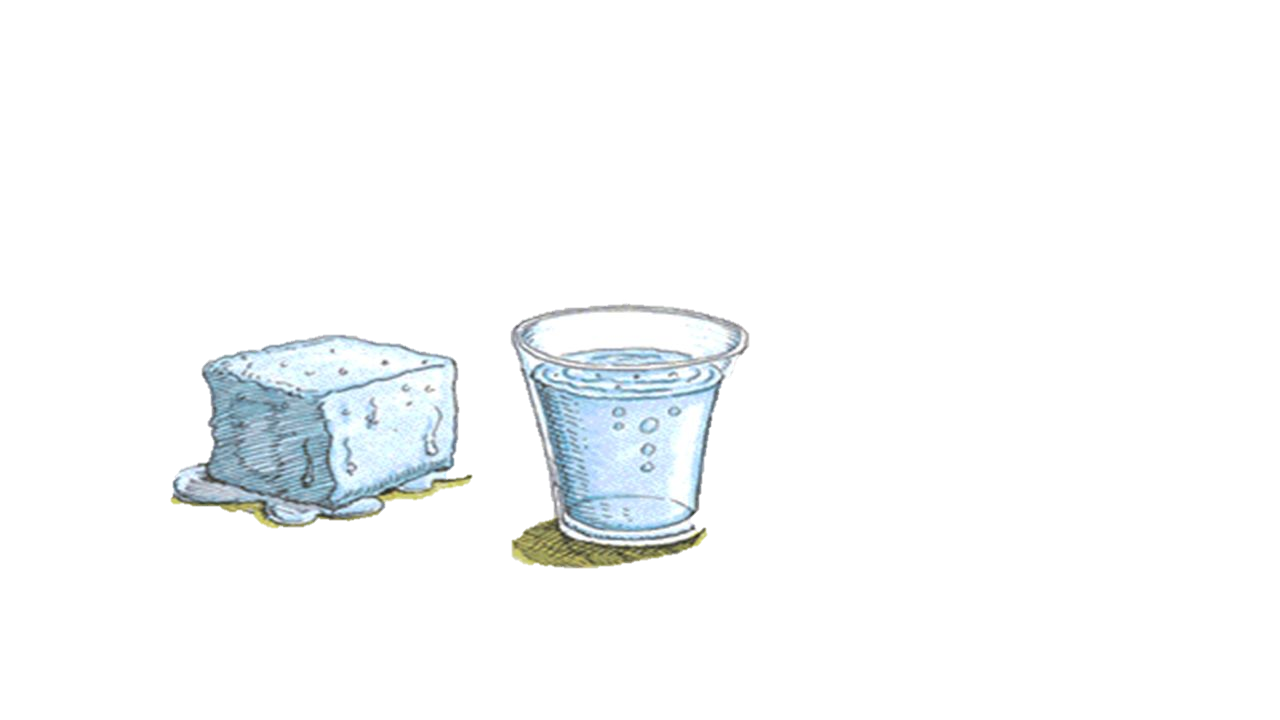 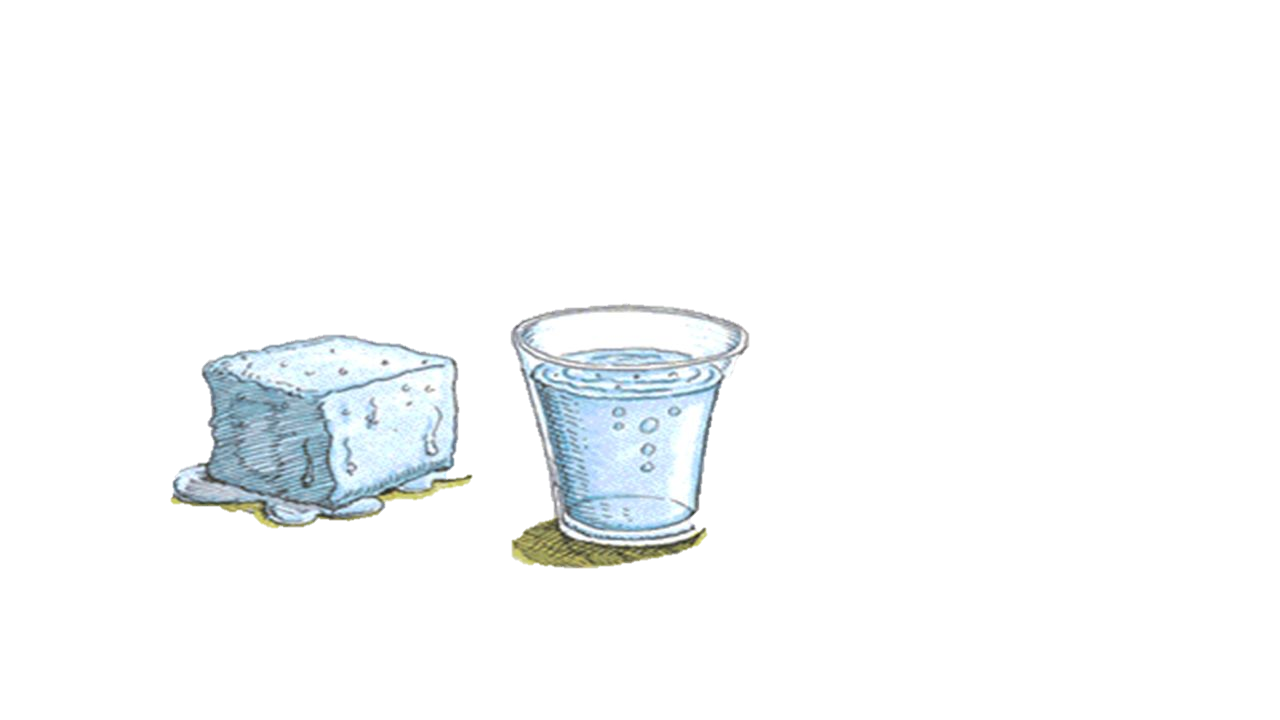 Zapísať do zošita
V kryštalickej látke :
1. kovy – železo, meď, zlato,...
2. zliatiny kovov – mosadz, 
    bronz, oceľ,... 
3. Ľad (zmrznutá voda), 
4. suchý ľad (zmrznutý CO2 ) 

prebieha topenie iba pri  teplote topenia – 
Topenie kovov sa nazýva tavenie.

Teplota topenia (tavenia) kryštalických
látok je zmeraná a presne určená hodnota 
vyjadrená jedným číslom a zapísaná vo 
fyzikálnych tabuľkách
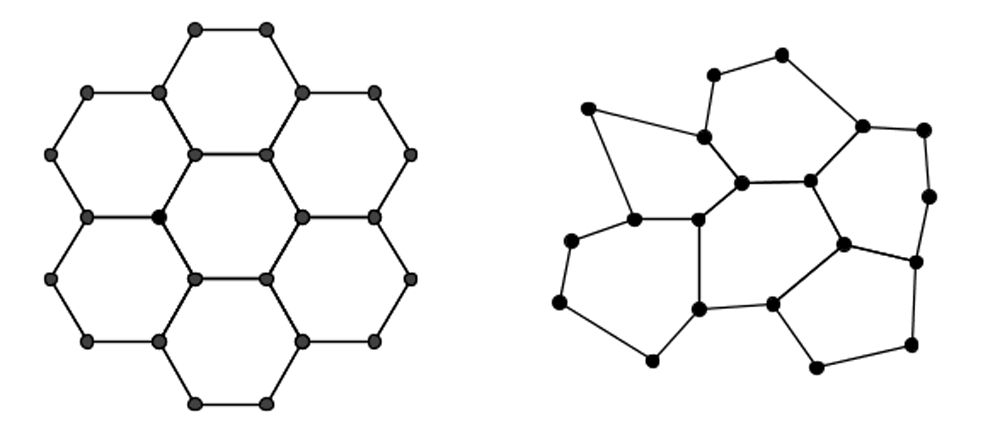 tt
Teplota topenia niektorých kryštalických látok
Zapísať do zošita
232
1060
660
1540
0
186
Teplota topenia (tavenia) závisí od druhu látky a od tlaku.
Priebeh topenia ľadu v balóniku
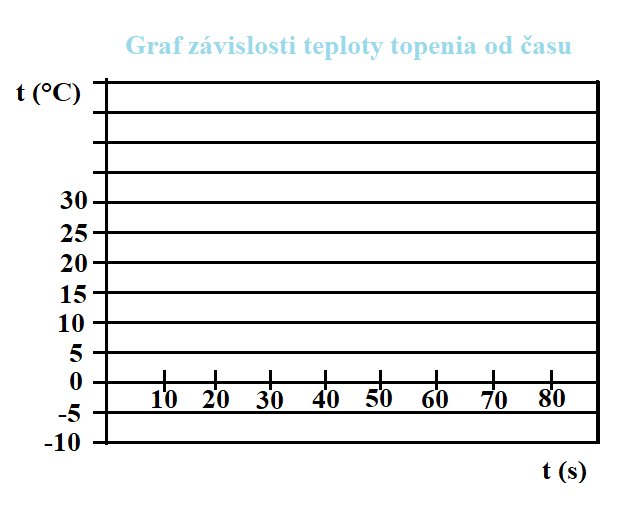 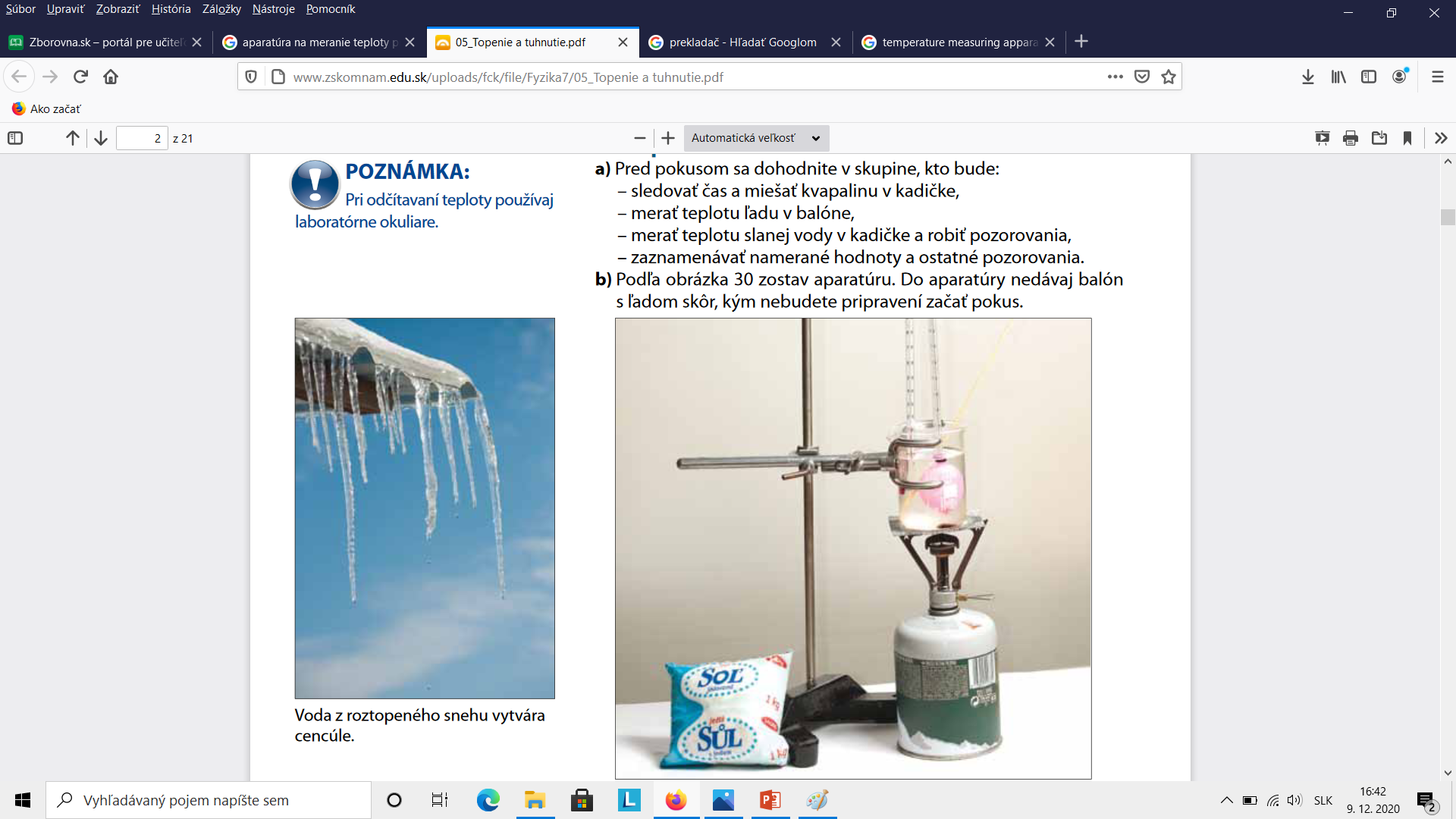 3
2
1
Zapísať do zošita
Pri topení teleso prijíma teplo.
Vysvetlenie grafu
Zapísať do zošita
1
Ľad v balóniku sa zahrieva, teplota stúpa z -10°C na 0°C. 
Ľad je stále v pevnom skupenstve
2
Ľad sa stále zahrieva, začína sa topiť, v balóniku je zmes dvoch skupenstiev: vody a ľadu, ale teplota nestúpa je stále na hodnote 0°C. 
Všetko dodané teplo sa míňa na zmenu skupenstva ľadu.
3
Ľad sa všetok rozpustil, už je v balóniku iba jedno skupenstvo kvapalné – voda.
Teplota opäť začala stúpať z 0°C na 30°C.
V amorfnej látke :
1. asfalt
2. sklo
3. čokoláda
4. vosk
prebieha topenie iba pri  teplote topenia – tt
Teplotu topenia amorfných látok nie je možné presne určiť, lebo pri zahrievaní mäknú a postupne sa topia.
Preto môžeme zadať  iba teplotný interval od-do
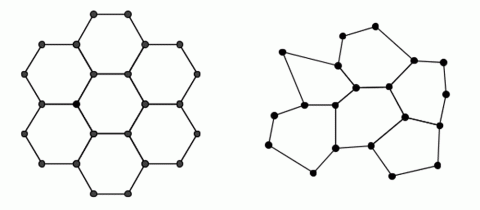 Zapísať do zošita
38-56
1 000 -1 650
110 - 130
30-36
Priebeh topenia vosku (parafínu) v balóniku
3
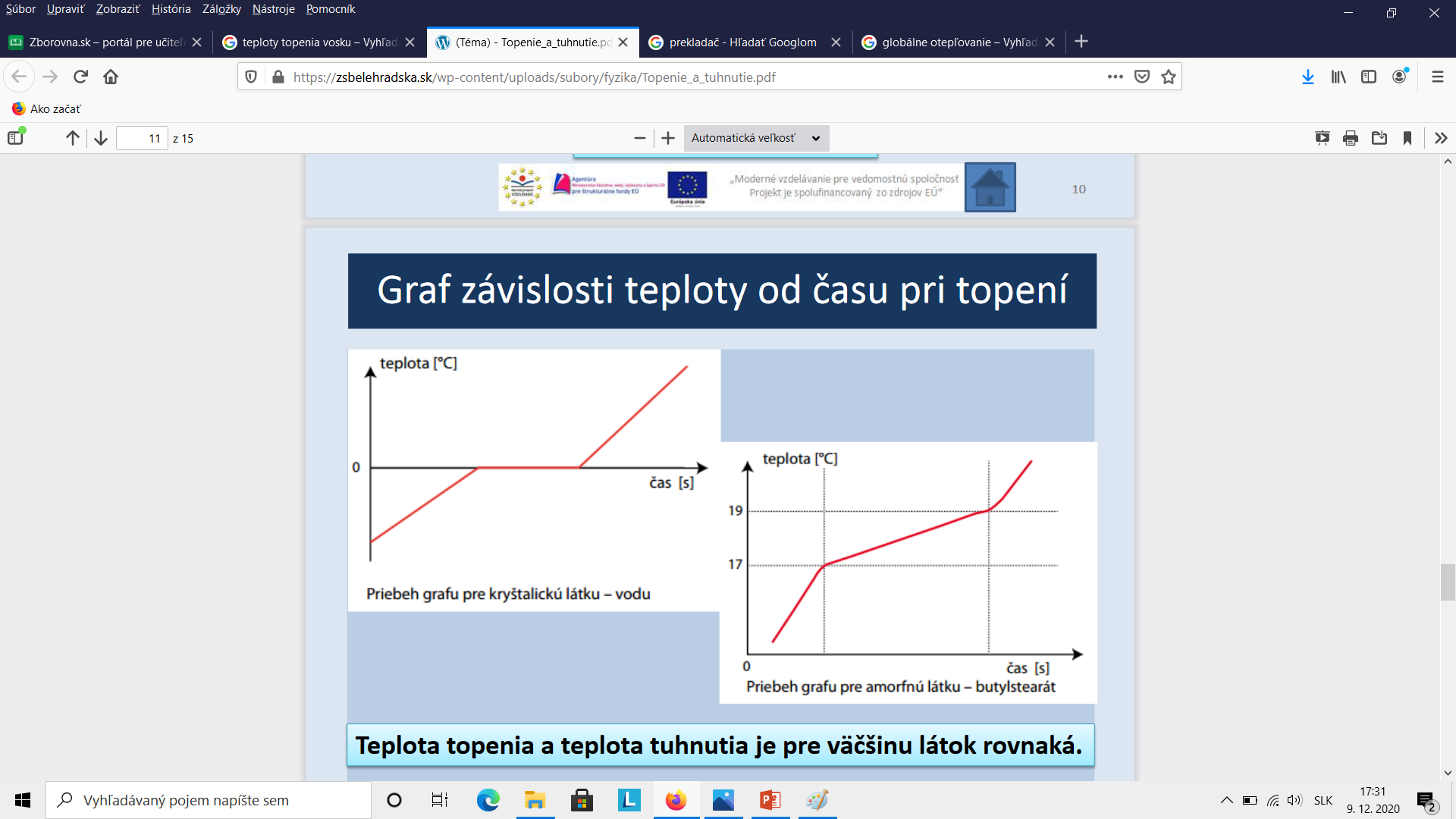 2
1
Zapísať do zošita
Vysvetlenie grafu
Zapísať do zošita
1
Vosk (parafín) v balóniku sa zahrieva, teplota stúpa. 
Vosk je stále v pevnom skupenstve
2
Vosk sa stále zahrieva, začína mäknúť a postupne sa začína topiť, v balóniku je zmes dvoch skupenstiev: vosku a gleju,  teplota stále stúpa , ale pomalšie.
3
Vosk sa všetok rozpustil, už je v balóniku iba jedno skupenstvo kvapalné – glej.
Teplota opäť začala prudko stúpať .
Vidíš nejaký rozdiel v grafoch topenia kryštalickej a amorfnej látky?
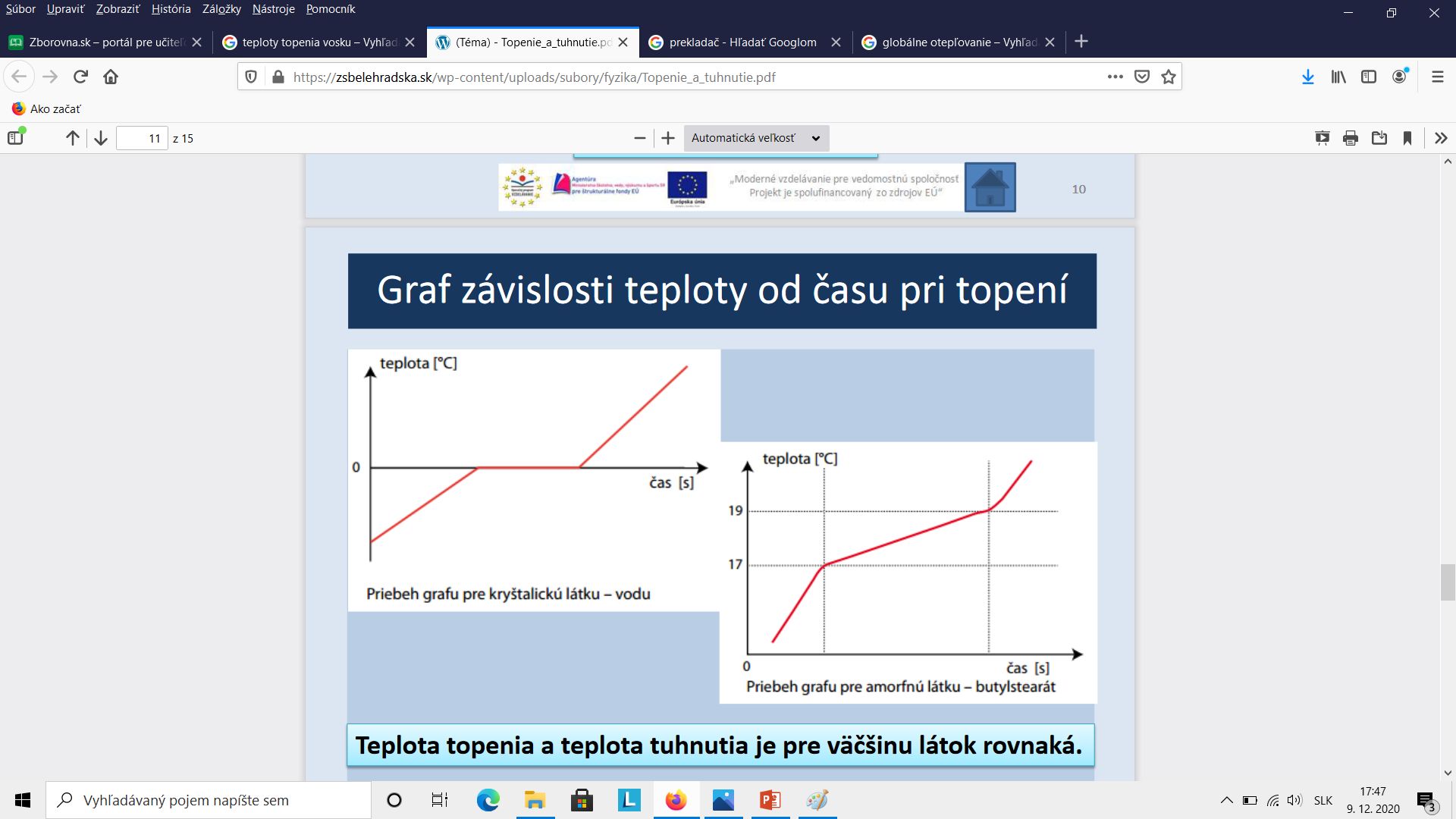 Topenie ako problém
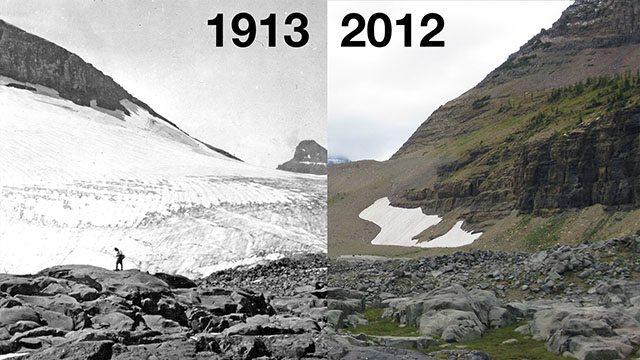 Skleníkový efekt spôsobuje globálne otepľovanie, a preto sa topia ľadovce
Ľadovec v Grónsku
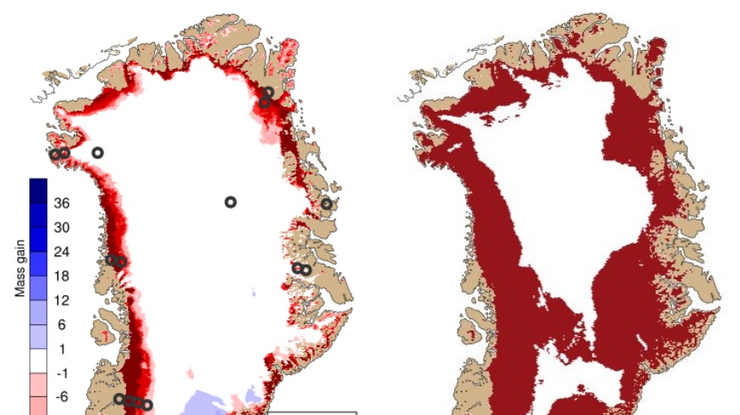 V minulosti
dnes
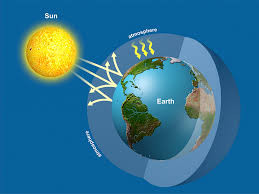 Ďakujem za pozornosť